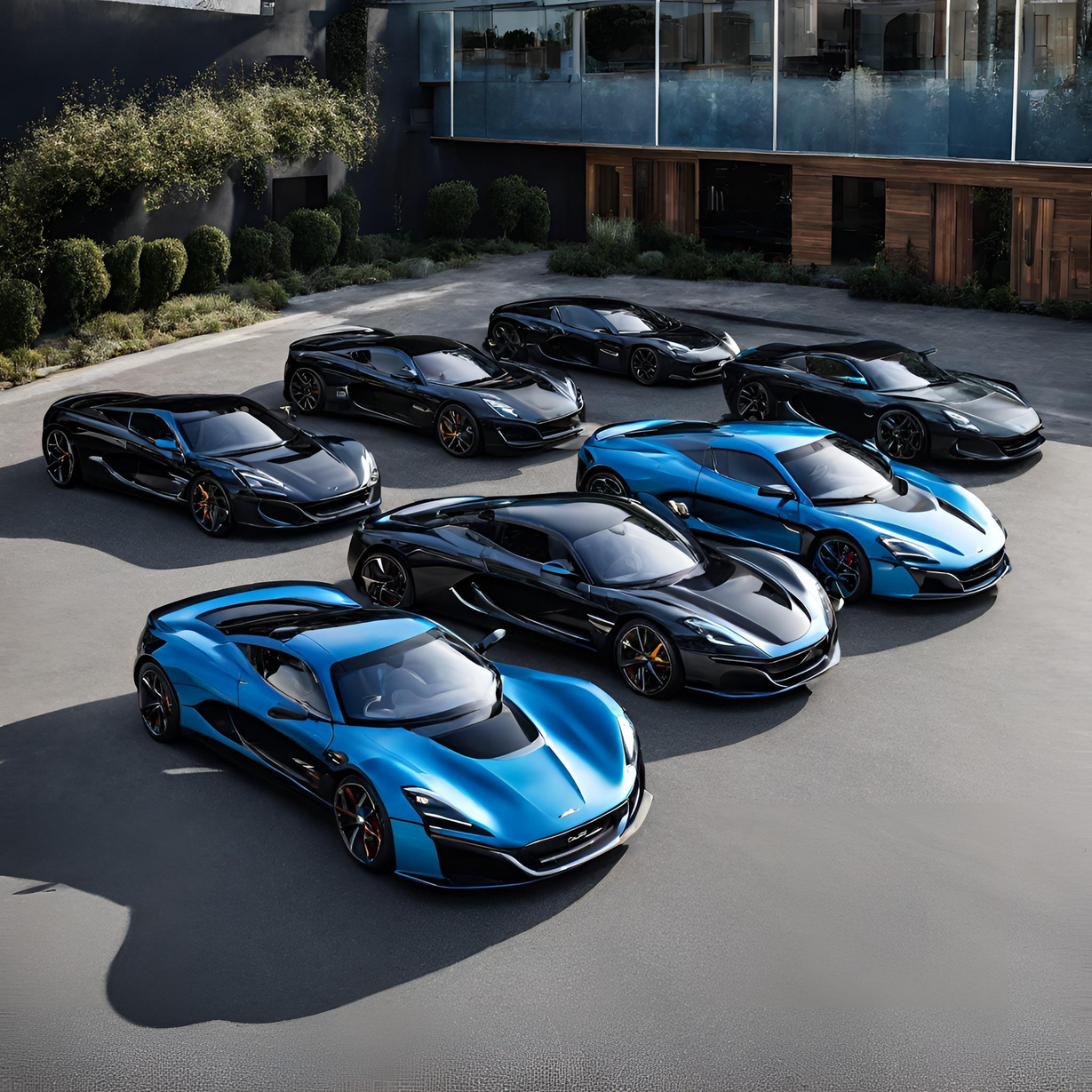 STRONT
kvalita v každém šroubku, inovace v každém okamžiku
OBSAH PREZENTACE
Údaje firmy​
Vznik firmy
Spolupráce​
SWOT analýza
Produkty a služby
Zákazníci
Ceník​
Dlouhodobé cíle
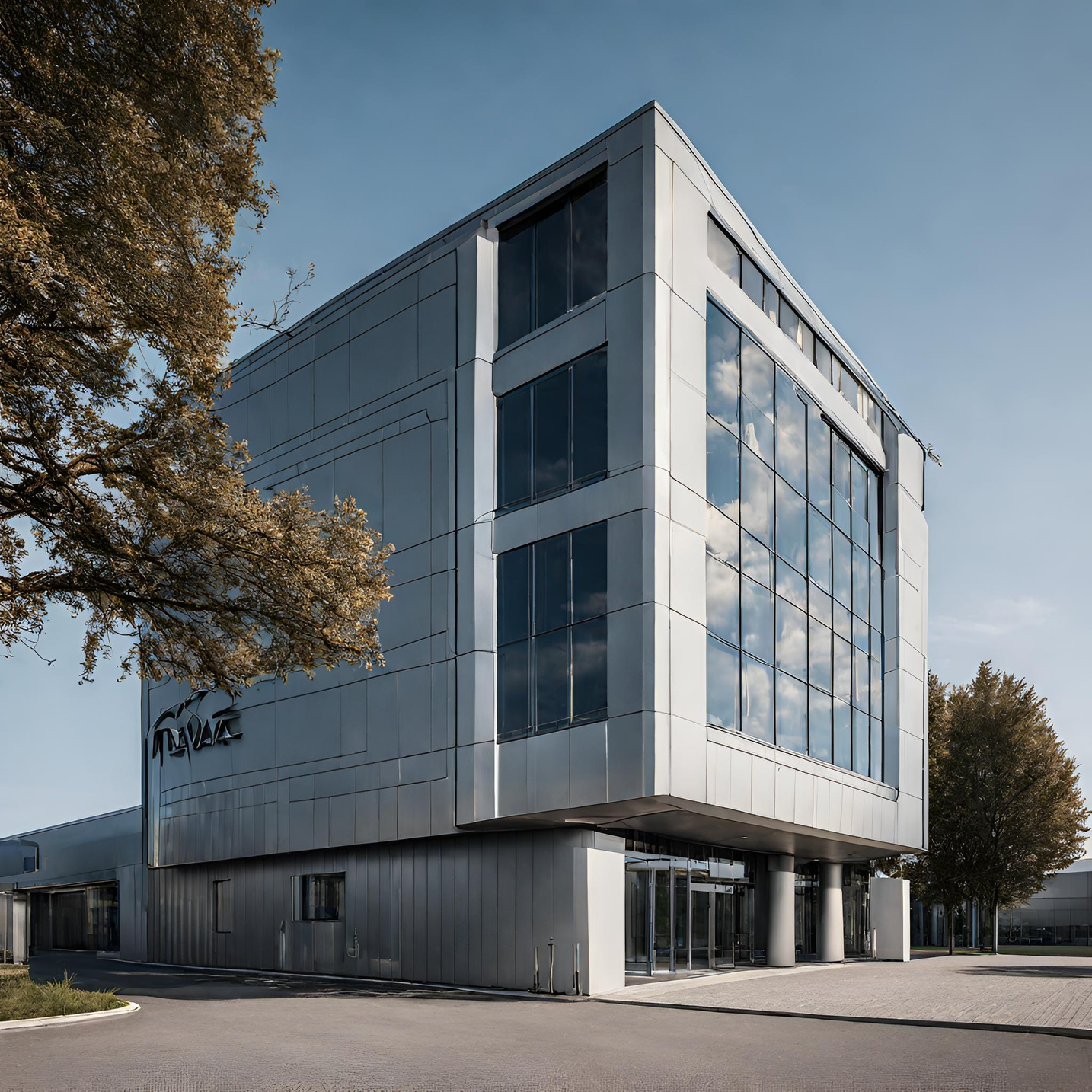 ÚDAJE O FIRMĚ
Místo podnikání
Lidická tř. 171/31, 37001 České Budějovice
IČO
 82641877
Typ společnosti
Společnost s ručením omezeným​
Jednatelé
Lenka Kopecká​
Základní kapitál
66 mil. eu​r
Společníci
Kateřina Malíková, Josef Hluštík, Vojtěch Korčák a David Koudelka​
Předmět podnikání
Výroba, prodej a servis automobilů
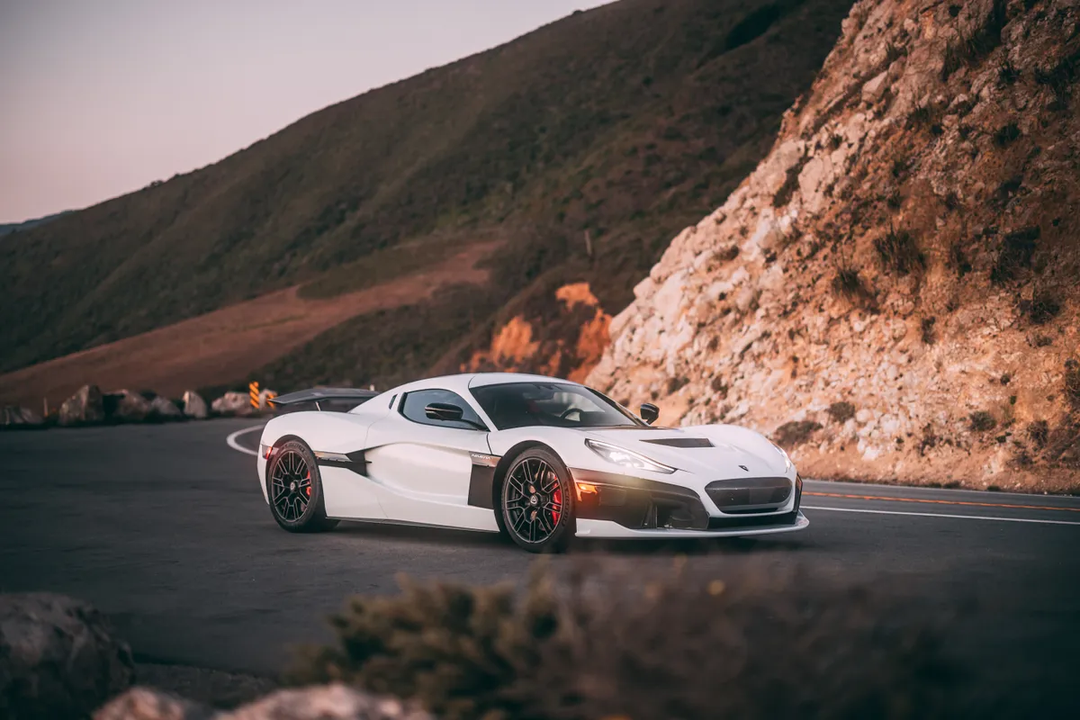 Stront spojuje vášeň pro automobily s péčí o životní prostředí

S odhodláním tvoříme lepší budoucnost mobility, aktivně přispíváme k udržitelnějšímu prostředí

Stront poskytuje vozidla, které uspokojí všechny požadavky našich zákazníků
VZNIK FIRMY
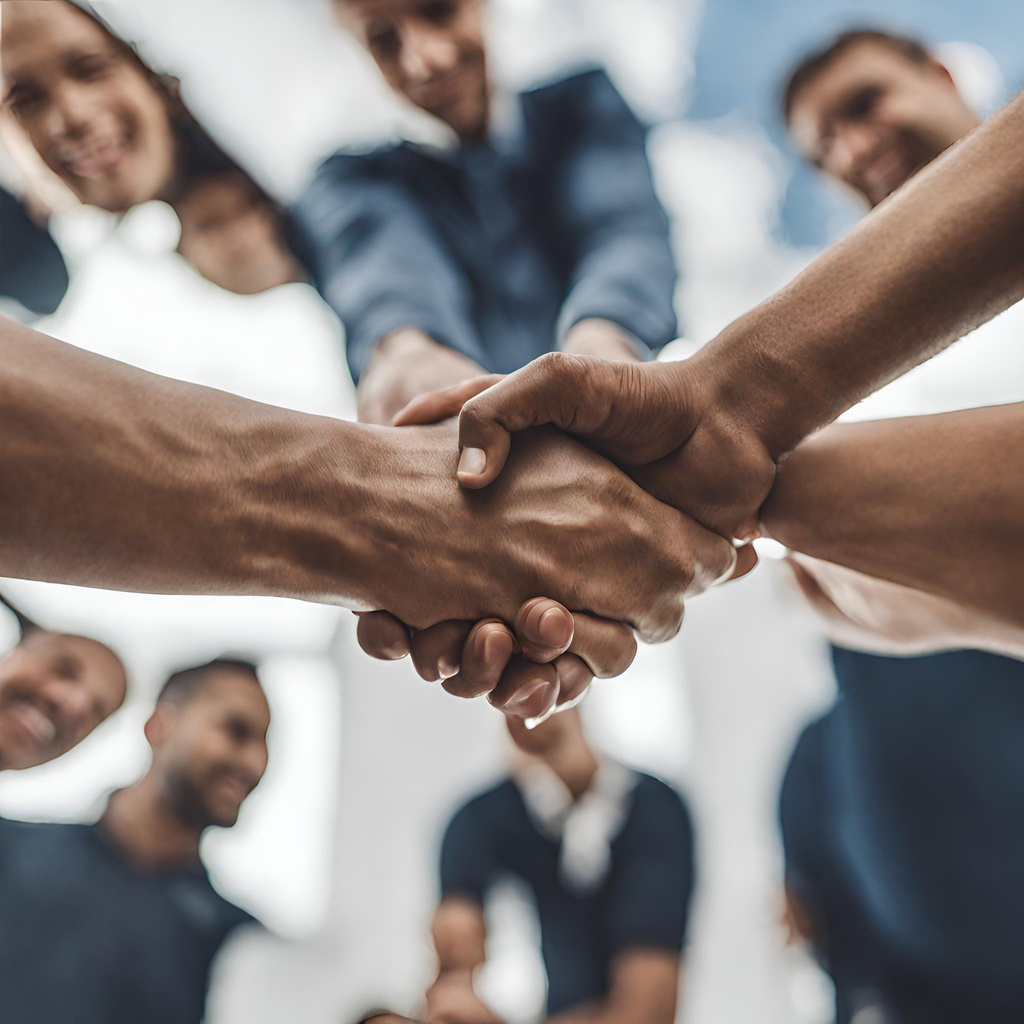 SPOLUPRÁCE​
Volkswagen group
Siemens
Pirelli
Audi
BMW
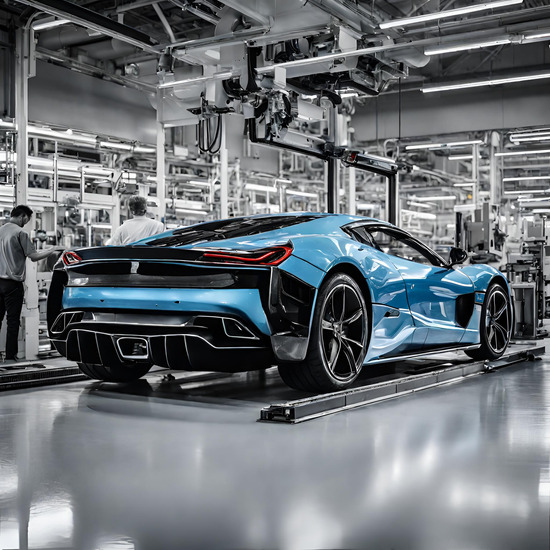 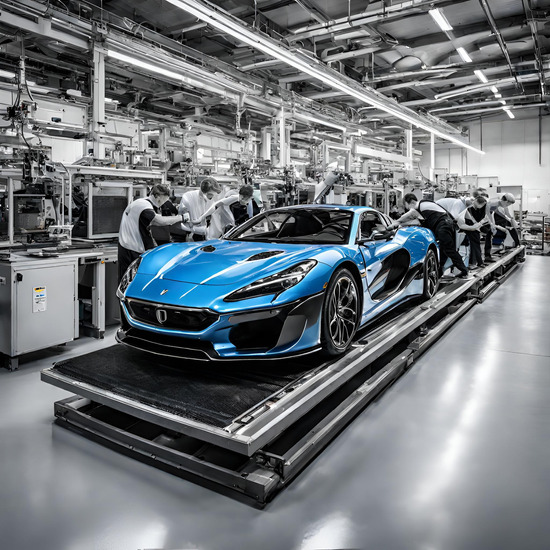 SWOT ANALÝZA
Silné stránky
Vynikající design a kvalita
Technologická inovace
Hustá síť servisů
Induviduální přístup
Slabé stránky
Užší okruh zákazníků
Delší čekací lhůta
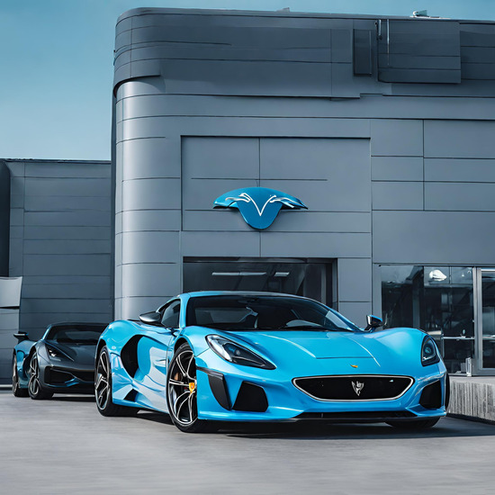 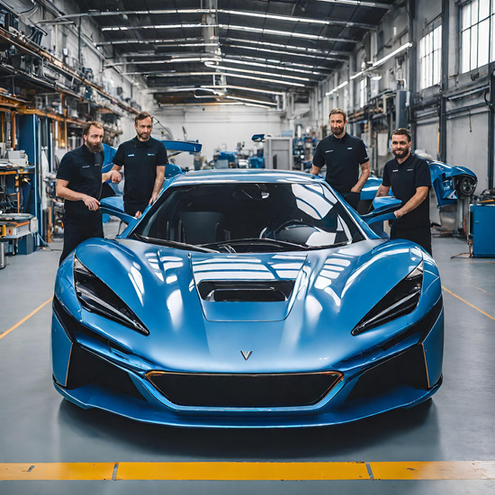 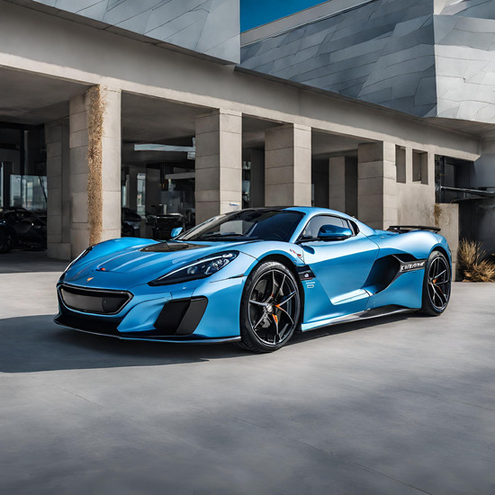 SWOT ANALÝZA
Příležitosti
Rostoucí trend elektromobility
Partnerství pro technologický vývoj
Globalizace
Hrozby
Ekonomická nestabilita trhu
Přísnější emisní normy 
Vysoká konkurence
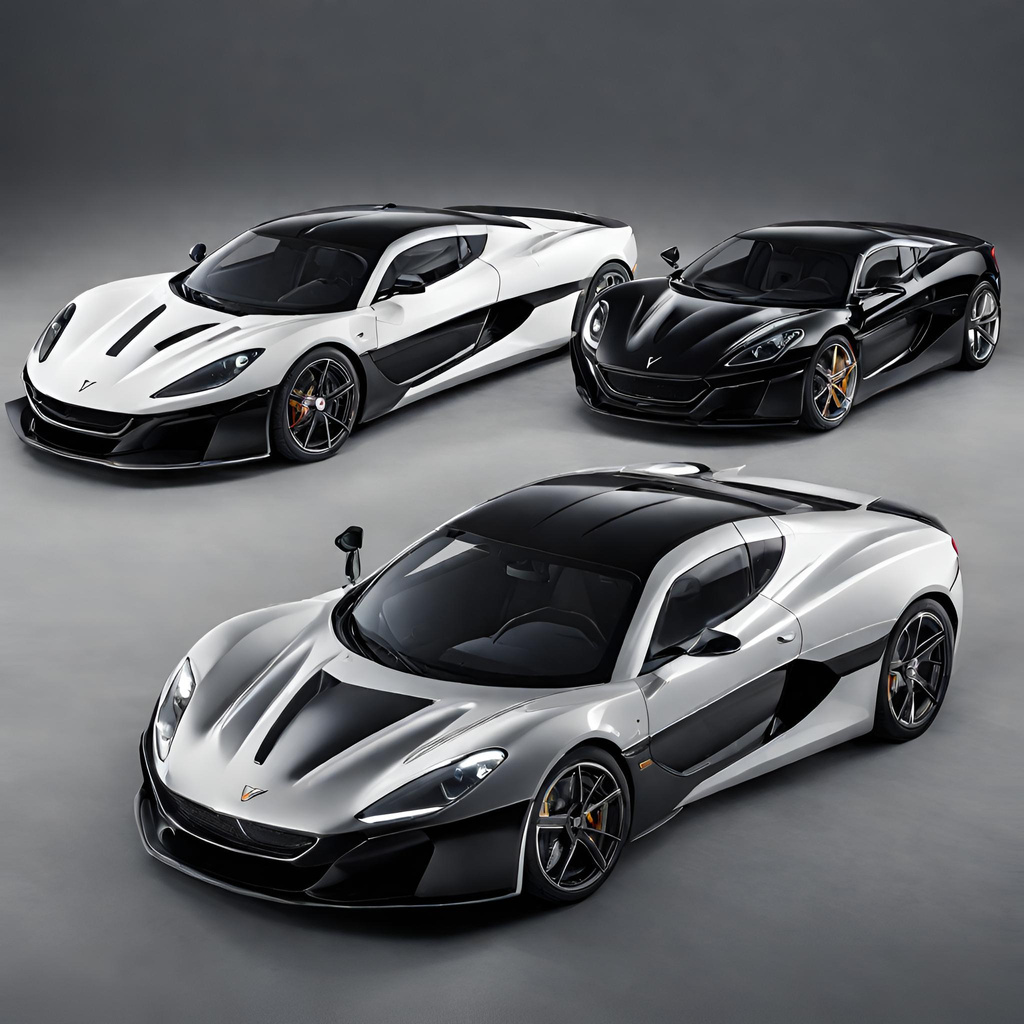 PRODUKTY A SLUŽBY
Elektromobily
Špičková kombinace výkonu a udržitelnosti
Různé modely pro individuální potřeby zákazníků

Hybridní vozidla
Kompromis mezi tradičním pohonem a elektrickým
Plug-in hybridy - možnost přepínat mezi elektrickým a benzínovým pohonem

Benzinová vozidla
Benzinová vozidla s moderními technologickými prvky pro zvýšení efektivity a snížení emisí
CEO / FOUNDER
ZÁKAZNÍCI
Zákazníci a firmy s odpovědným přístupem k životnímu prostředí a s dostatečnou finanční kapacitou

Oslovujeme ty, kteří oceňují udržitelnost, inovace a pokročilé funkce v automobilovém průmyslu
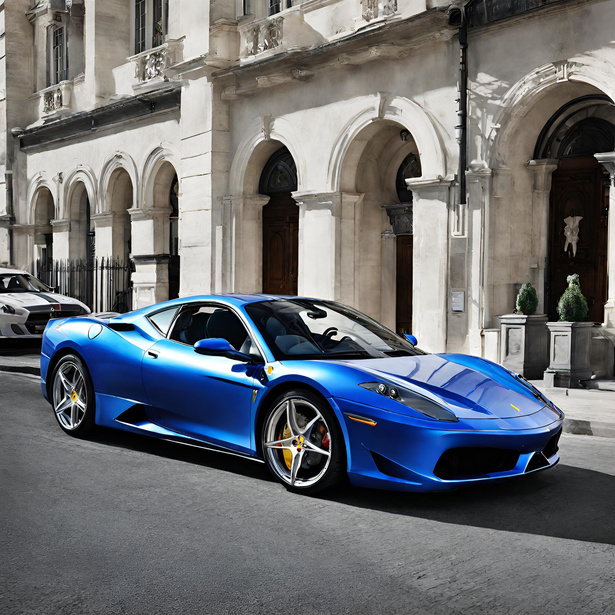 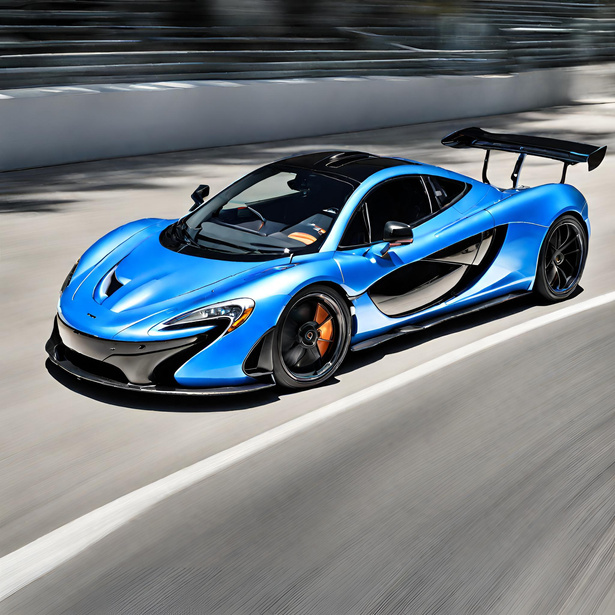 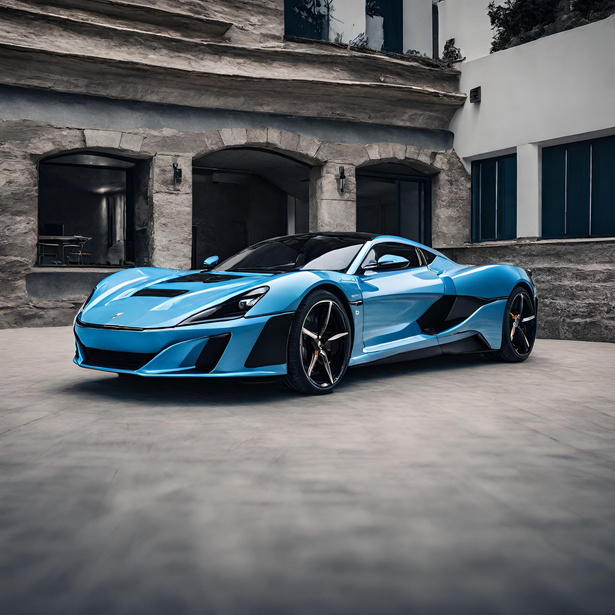 NABÍDKA AUTOMOBILŮ
Alas
čistý elektromobil, pohon všech kol
zrychlení 0-100 km/h = 2,1 s 
max. rychlost 330 km/h
dojezd 700 km
Barna
zážehový motor, 220 kW
zrychlení 0-100 km/h = 3 s
max. rychlost 300 km/h
pohon zadních kol
Conkas
hybridní pohon, 270 kW
zrychlení 0-100 km/h  = 2,5 s
max. rychlost 300 km/h
pohon zadních kol
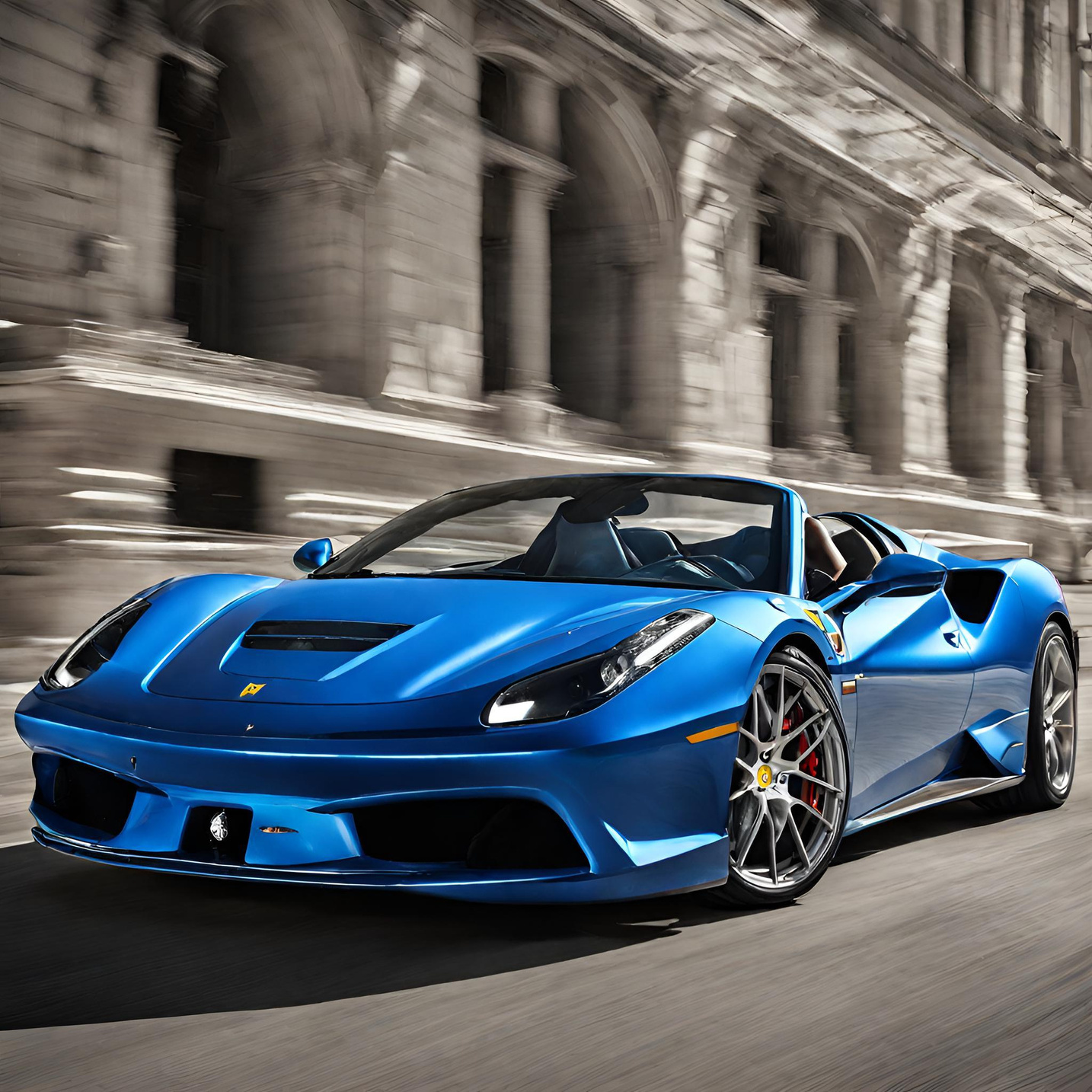 DLOUHODOBÉ CÍLE
Neustálý výzkum a inovace v automobilovém průmyslu

Vývoj vozidel s různými pohony

Důraz na ekologii, kvalitu a technologický pokrok 

Splňovat nejnovější technologické standardy

Přispívat k udržitelnější budoucnosti
KONTAKTUJTE NÁS
WEBOVÉ STRÁNKY
E-MAILOVÁ ADRESA
stront.car23@gmail.com
Stront
DĚKUJEME 
ZA 
POZORNOST